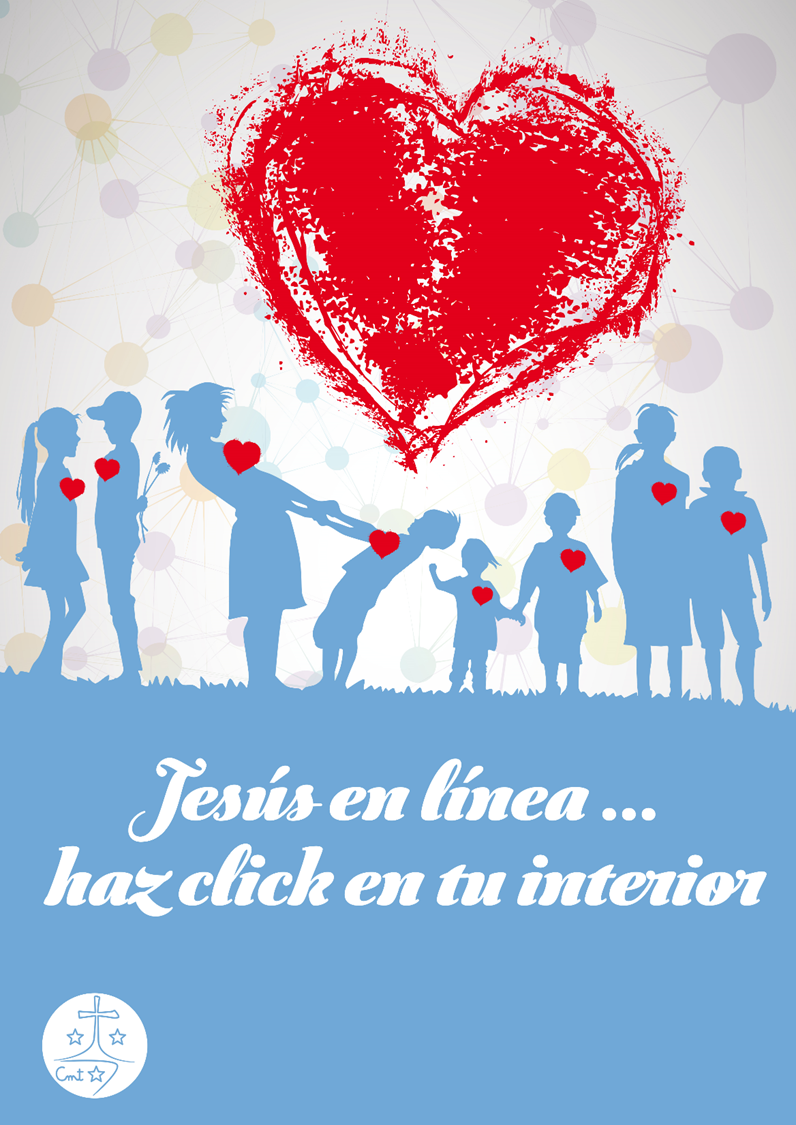 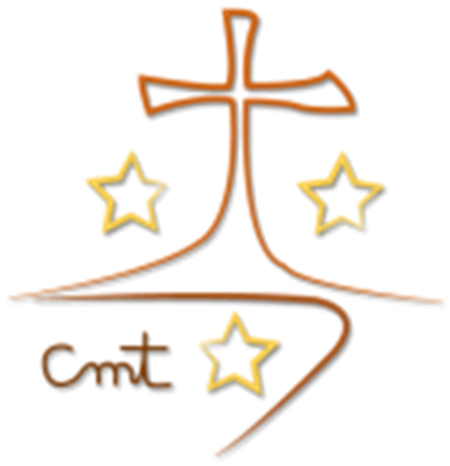 Colegio  “La Purísima”
Callosa de Segura        
Carmelitas Misioneras Teresianas
Escuchamos esta canción de Maite Losada “Como el sarmiento a la vid”
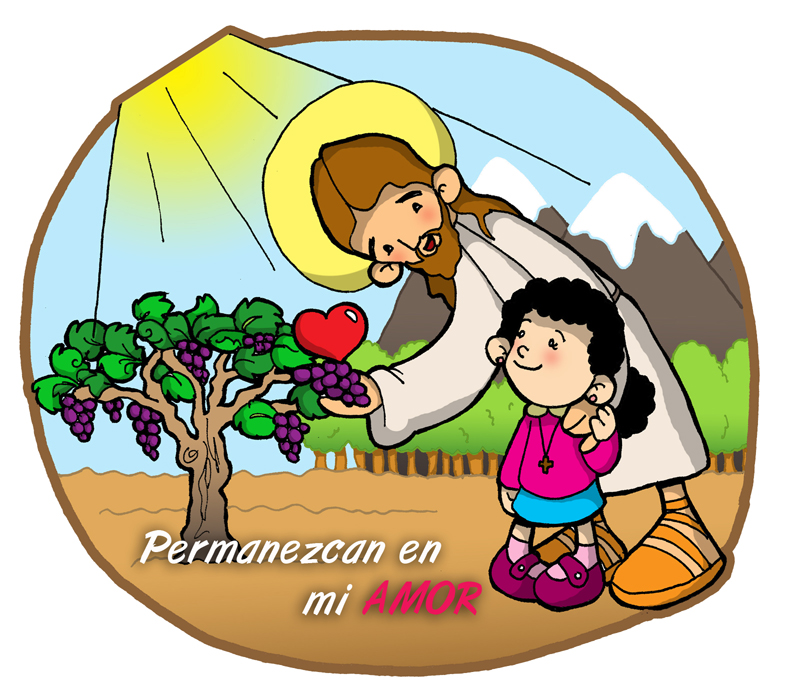 https://www.youtube.com/watch?v=rWxHSe4wp4E
Pincha aquí
ORACIÓN
Señor Jesús, hoy queremos ver el mundo con tu mirada, porque hay cosas que debemos cambiar.
 
A veces rechazamos a los compañeros y no les dejamos jugar con nosotros.
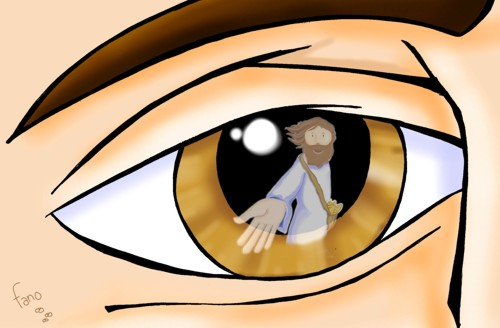 Te pedimos, Jesús, que seamos amigos todos los de la clase y sepamos dar amor y a pedir perdón.
Todos juntos lo pasamos mejor.
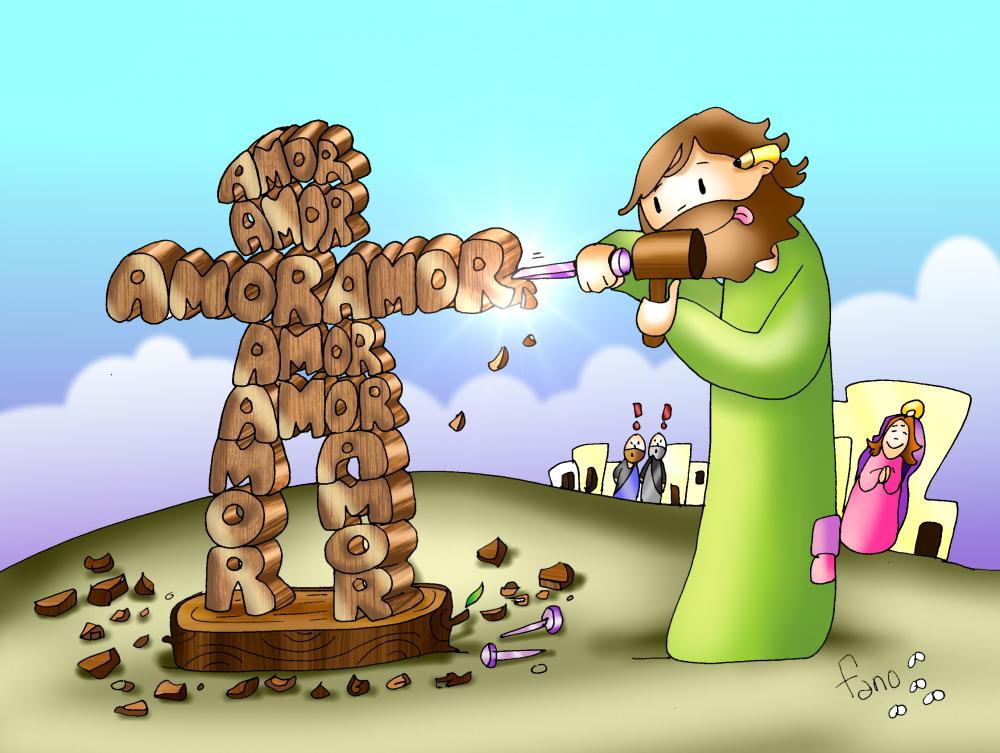